«Управління податковими ризиками українського бізнесу»
Загальні дані
До міжнародної консалтингової компанії звернулась Група компаній, що представлена на світовому та
вітчизняному ринку. Група займається розробленням, виробництвом та реалізацією засобів захисту рослин (ЗЗР).

Група має декілька компаній в Україні та за кордоном (див. структуру та функціональний профіль на слайдах 3-5).

Українські компанії Групи ведуть бухгалтерський облік за МСФЗ та є платниками ПнП і ПДВ на загальних підставах.

Замовник зацікавлений у вирішенні кількох завдань у сфері оподаткування. Спробуйте себе в ролі податкового
консультанта – необхідно визначити ризики для Групи та запропонувати шляхи їх вирішення або мінімізації.
Схематичний опис ключових потоків
Холдинг (Кіпр)
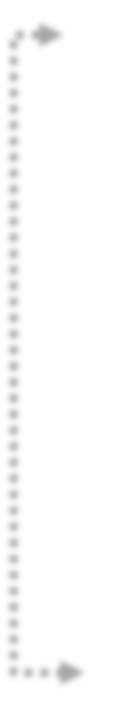 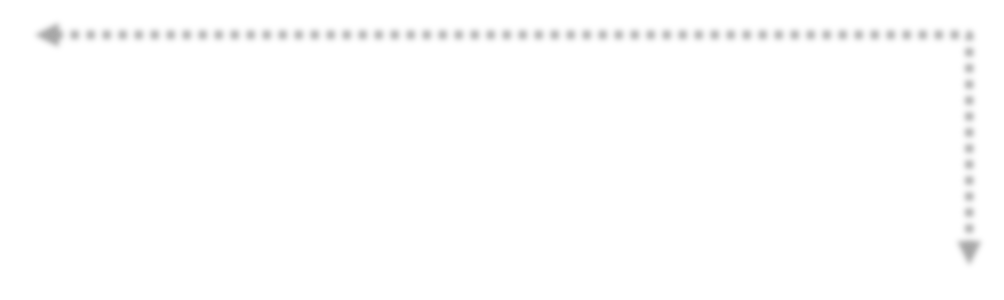 Світовий
ринок
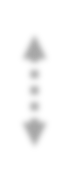 ІP-Ко (Франція)
Трейдер
(Ліхтенштейн)
Іноземні
юрисдикції
Україна
Український холдинг
Український ринок
Завод
Роялті ТМ
Послуги просування, ІТ
Товари
Власність, дивіденди
ФОП
Власність, Роялті НХ
Управлінські та бухгалтерські послуги
Опис функціонально-ризикового профілю (1/2)
Компанія створена для консолідації усіх активів Групи.
Компанія отримує частину прибутку у вигляді дивідендів від інших компаній Групи.
У Компанії п’ять співробітників, серед яких: місцевий директор, бухгалтер та три спеціалісти зі стратегічного планування, які працюють в
офісі в м. Нікосія.
Компанія залучає міжнародних консалтингових провайдерів для цілей реалізації стратегічних планів Групи. Компанія час від часу видає гарантії від свого імені щодо кредитних зобов’язань українських компаній перед українськими банками.
Компанія надає управлінські та бухгалтерські послуги українському холдингу. Сторони формують необхідні первинні документи відповідно до законодавства, однак додатковий детальний документальний супровід відсутній. Група також не завжди може детально пояснити суть послуг.
Єдиним суттєвим активом Компанії є інвестиції у пов’язаних сторін.
Холдинг (Кіпр)
Компанія володіє правами на торгові марки, під якими продукція Групи реалізується кінцевим споживачам, та отримує роялті за їх надання
виробникам у розмірі 8% від вартості реалізованої продукції.
У своїй поточній діяльності Компанія займається підтримкою продукції на міжнародних ринках та здійснює типові функції бек-офісу (акредитиви, підготовка документів, супровід логістики тощо).
Компанія має приблизно 10 співробітників, які працюють в офісі в м. Ліон та виконують вищезгадані функції.
ІP-Ко
(Франція)
Компанія здійснює реалізацію товару як іноземним, так і українським споживачам. Ціна на продукцію встановлюється за принципом:
собівартість продукції та операційні витрати плюс націнка у 15%.
Компанія має одного місцевого директора, а також повіреного, залученого в межах цивільного контракту, який здійснює адміністрування.
Фізичний офіс відсутній.
Трейдер
(Ліхтенштейн)
12
Опис функціонально-ризикового профілю (2/2)
Компанія володіє корпоративними правами українського заводу.
Компанія володіє лабораторією в м. Києві, де здійснює дослідження та розроблення основної продукції Групи – до цього процесу залучено майже 40 профільних спеціалістів. Окрім того, Компанія постійно отримує супутні послуги від низки українських та закордонних підрядників.
Таким чином, Компанія створює та володіє ноу-хау. Такі ноу-хау надаються виробничим компаніям, за що Компанія отримує роялті – 8%
від загальної вартості вироблених товарів.
Окрім того, Компанія є центром прийняття стратегічних рішень у Групі, весь топменеджмент і трейдинговий персонал працевлаштовані в ній.
Також Компанія займається розробленням брендів Групи, просуванням, веде переговори із закордонними та великими локальними
клієнтами, оплачує послуги локального та глобального просування, купує маркетингові послуги у дистриб’юторів.
Український холдинг
Компанія займається виробництвом основної продукції (ЗЗР). Ціна на продукцію встановлюється за принципом: усі витрати на виробництво продукції плюс націнка у 3%. Виробничі потужності знаходяться в м. Одесі, не постраждали від бойових дій та продовжують працювати.
Зазвичай експорт продукції здійснювався морем. У 2022 році довелося значно перебудувати ланцюги постачання. Однак Компанія
залишається прибутковою.
Завод
Український холдинг залучає фізичних осіб – підприємців для виконання двох основних функцій:
Розроблення ІТ-продуктів, необхідних для виробництва та дослідження щодо продукції (ЗЗР). Такі особи ведуть діяльність в офісі
Компанії та використовують обладнання, яке належить Компанії.
Діяльність торгових представників щодо малих покупців (фермерів) на території України. Ці особи фактично працюють у полях та просувають продукцію Групи.
ФОП
Завдання
1. Ідентифікувати та описати потенційні податкові ризики для Групи.
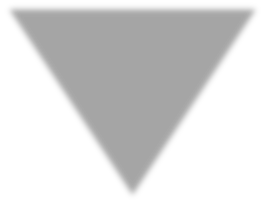 2. Запропонувати шляхи усунення виявлених ризиків, а також зміни до структури Групи з метою оптимізації діяльності та зменшення потенційних ризиків.